Climate and Habitats:KS2 Knowledge Mat - Spring 1 - 2023
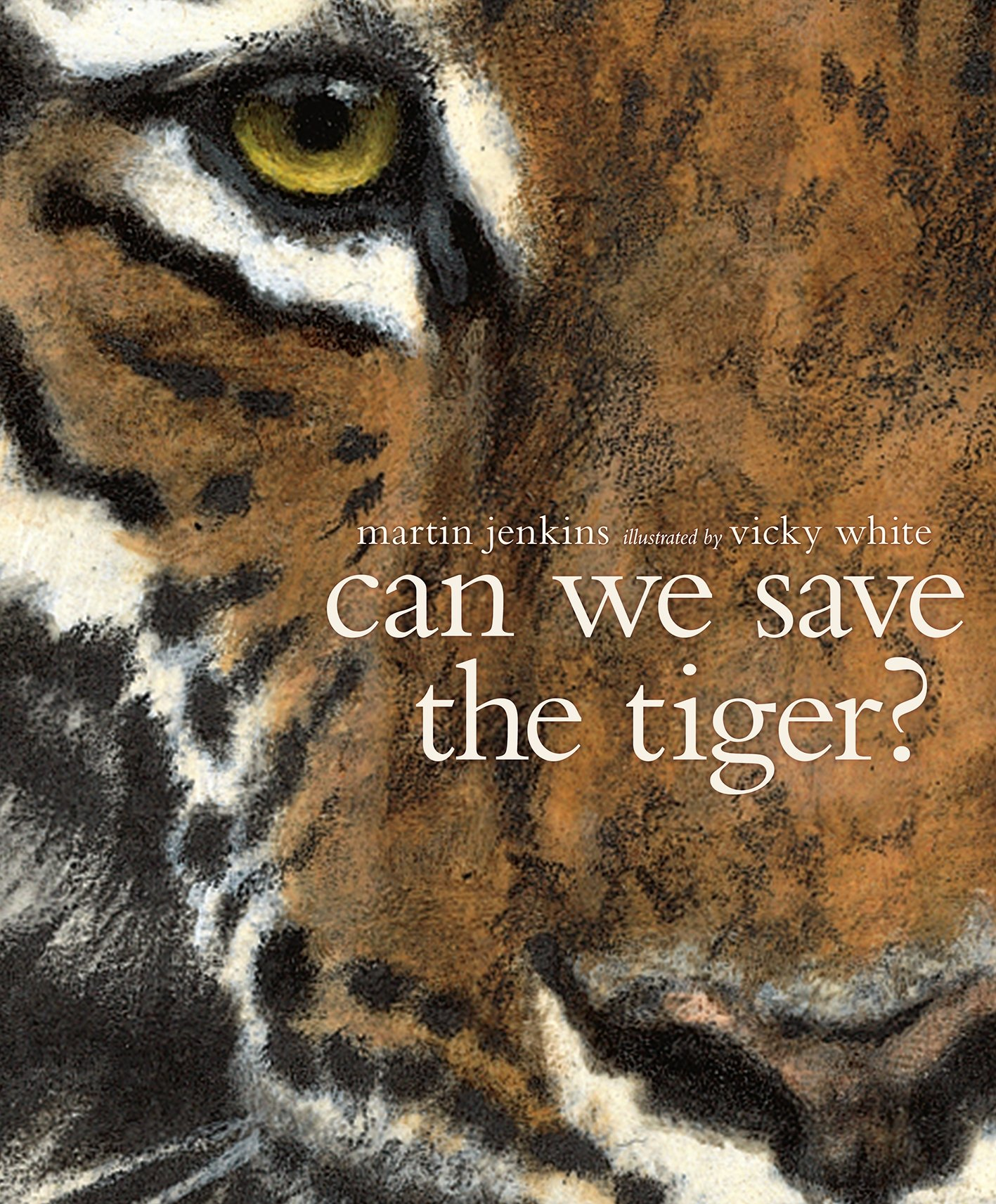 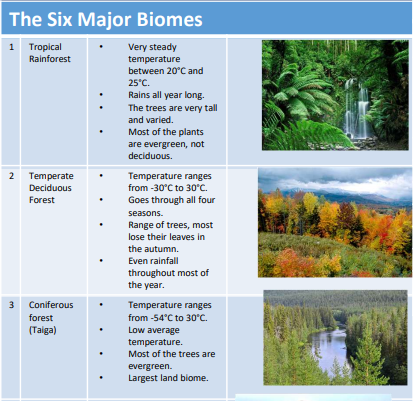 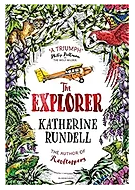 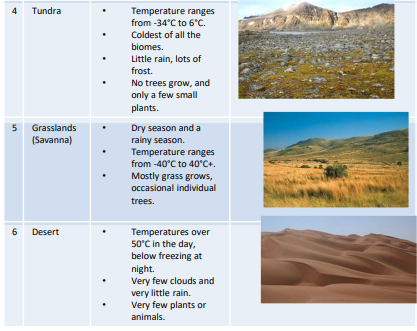